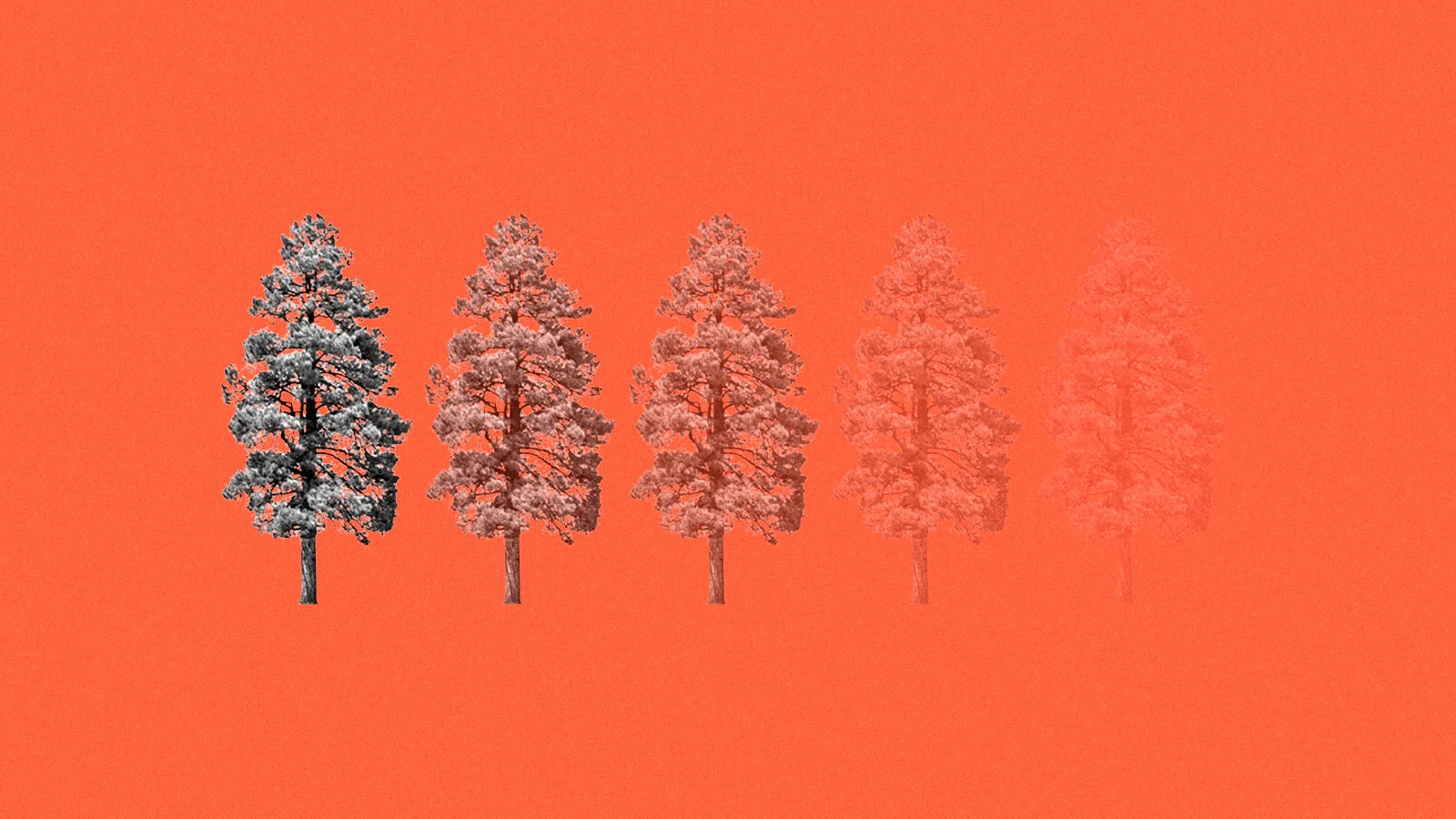 Data
Stephen Downes
December 4, 2021
Data
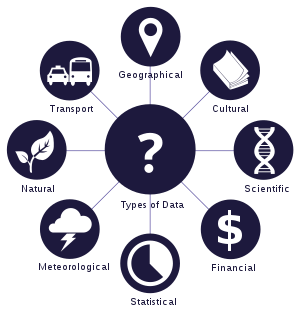 https://www.google.com/search?q=what+is+data
https://en.wikipedia.org/wiki/Data
Data for Computation
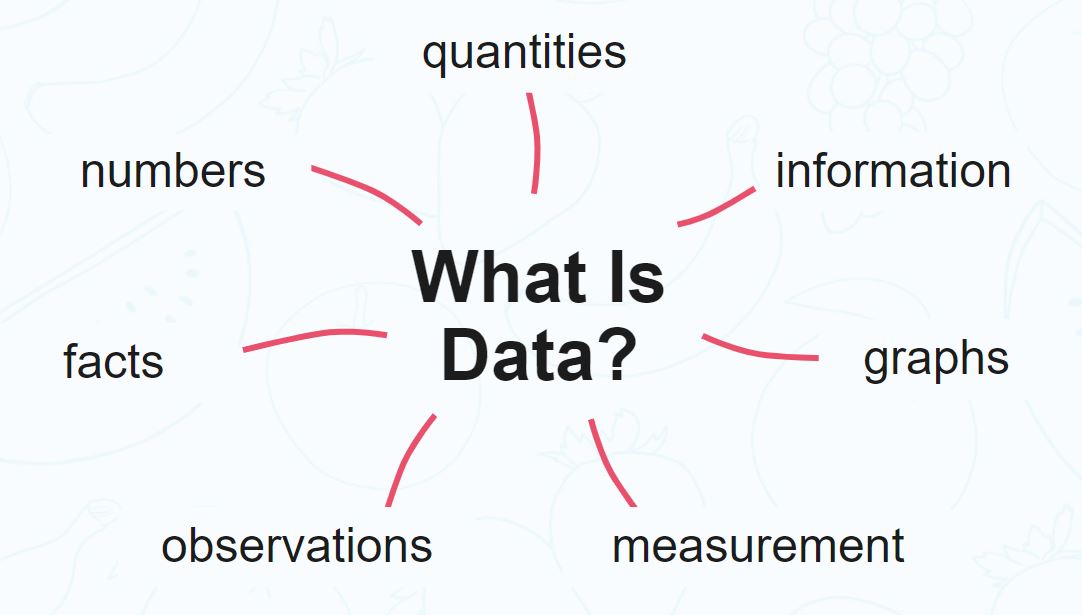 data is information that has been translated into a form that is efficient for movement or processing. 
data is information converted into binary digital form
Raw data is a term used to describe data in its most basic digital format.
Jack Vaughan https://searchdatamanagement.techtarget.com/definition/data
https://www.analyticsvidhya.com/blog/2021/04/statistics-and-probability-concepts-for-data-science/
Data and the End of Theory
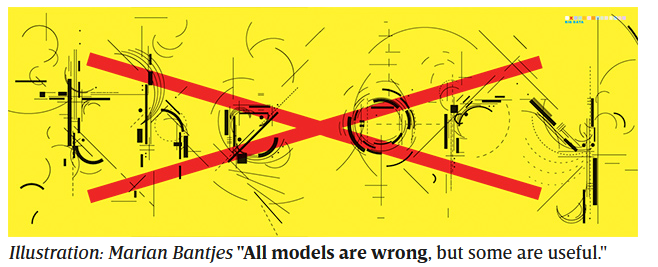 “This is a world where massive amounts of data and applied mathematics replace every other tool that might be brought to bear. Out with every theory of human behavior, from linguistics to sociology. Forget taxonomy, ontology, and psychology.”
Chris Anderson, 06.23.2008, The End of Theory: The Data Deluge Makes the Scientific Method Obsolete, Wired https://www.wired.com/2008/06/pb-theory/
Critical Questions for Big Data
better tools, services, and public goods? 
Or privacy incursions and invasive marketing? 
understand online communities and political movements?
 Or track protesters and suppress speech? 
transform how we study human communication and culture
or narrow the palette of research options
alter what ‘research’ means?
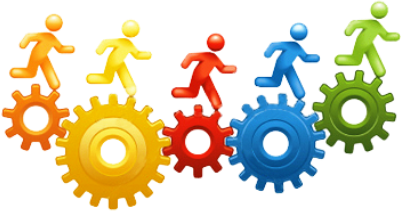 danah boyd & Kate Crawford - Critical Questions for Big Data
https://www.dhi.ac.uk/san/waysofbeing/data/communication-zangana-boyd-2012.pdf
Critical Questions for Big Data
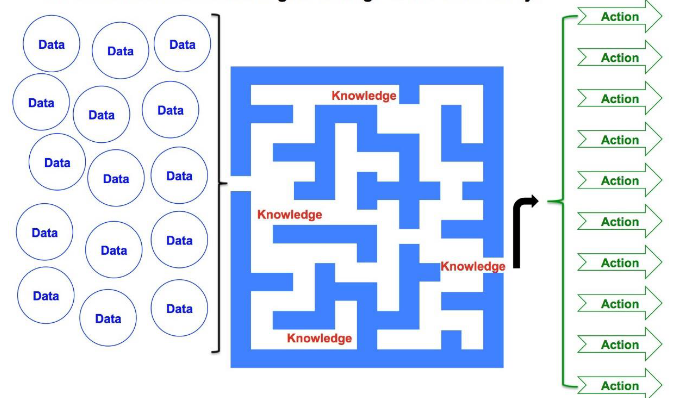 Big Data as a cultural, technological, and scholarly phenomenon that rests on the interplay of:
Technology
Analysis
Mythology
https://www.odni.gov/files/PE/Documents/2---2017-AEP_Community-Resilience.pdf
the widespread belief that large data sets offer a higher form of intelligence and knowledge that can generate insights that were previously impossible, with the aura of truth, objectivity, and accuracy.
danah boyd & Kate Crawford - Critical Questions for Big Data
https://www.dhi.ac.uk/san/waysofbeing/data/communication-zangana-boyd-2012.pdf
Critical Data Studies
Seven provocations:
Situating ‘big data’ in time and space
Technology is never as neutral as it appears
‘Big data’ does not determine social forms
Data is never raw
Big isn’t everything
Counter-Data
What is our praxis?
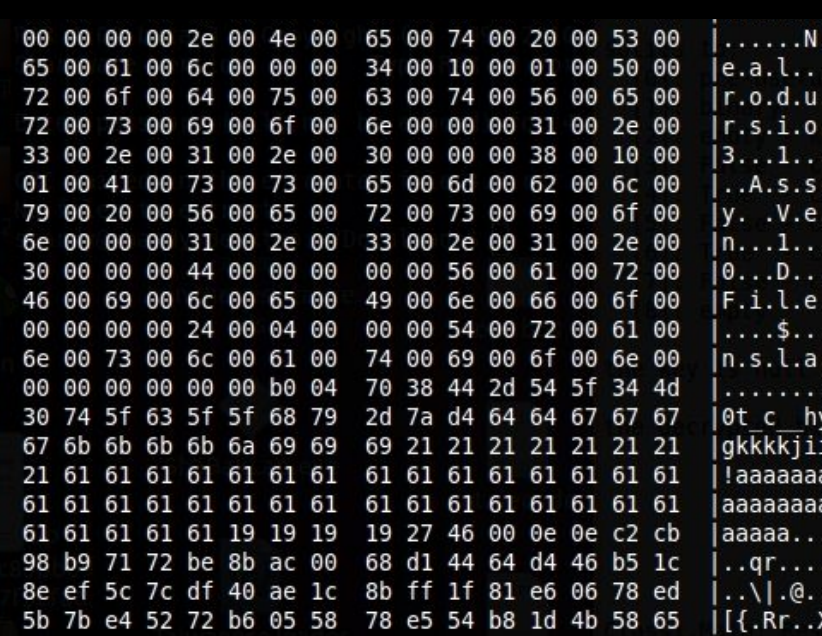 Craig Dalton and Jim Thatcher, May 12, 2014, What Does A Critical Data Studies Look Like, And Why Do We Care? https://www.societyandspace.org/articles/what-does-a-critical-data-studies-look-like-and-why-do-we-care
The Context of Critical Data Studies
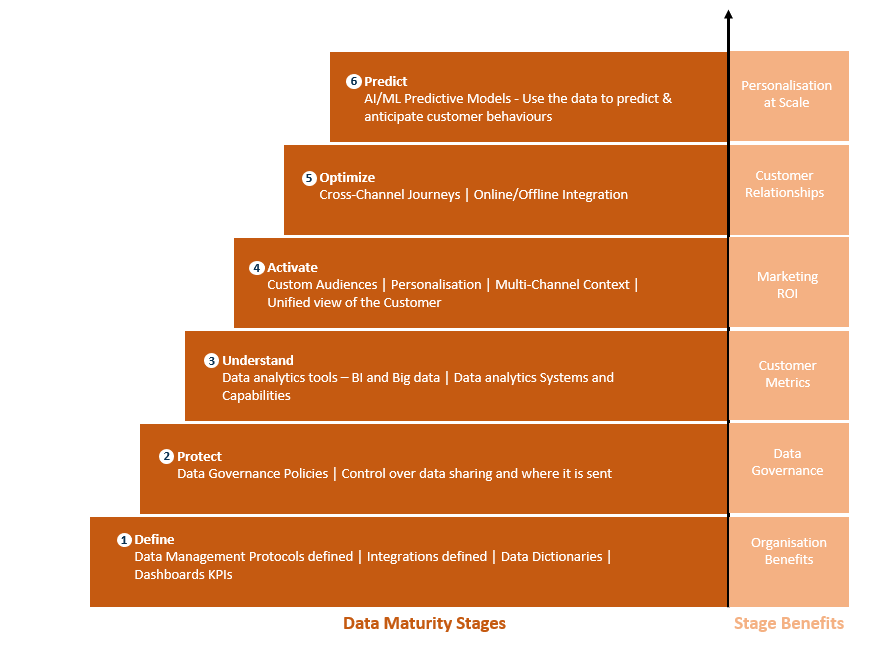 CDS asks questions about:
how we define data
what data are not considered
how data are produced
How data are conceptualized
How data are employed.
Prinsloo 2019 https://epress.lib.uts.edu.au/journals/index.php/JLA/article/view/6589/7307 
https://gunjan-aggarwal.medium.com/six-steps-to-data-maturity-a-maturity-model-for-data-management-while-adopting-a-cdp-52575663fbd6
Data Sources
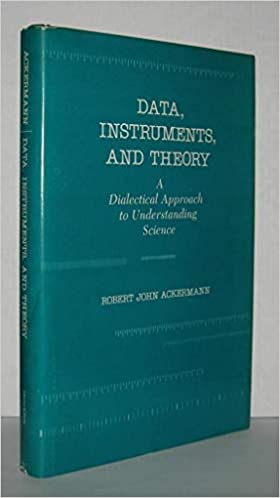 Data from LMSs (e.g. Instructure: Hill, 2019; Stein, 2019)
Engagement Statistics
Performance Statistics
Student interactions and discussion forum posts (Seufert, et.al., 2019)
Social media and sources outside the learning context
Data resulting from active intervention (Hand, 2018)
https://elearningindustry.com/sources-of-learning-analytics-should-collecting 
Ackermann https://www.chapters.indigo.ca/en-ca/books/data-instruments-and-theory-a/9780691611884-item.html